عنوان مقاله: رابطه پایگاه اقتصادی- اجتماعیو مصرف کالاهای فرهنگی
نویسنده: فریدون وحیدا، رسول ربانی، مژگان ضیائی
منبع: فصلنامه فرهنگ اصفهان- شماره 27 و 28 بهار و تابستان 1382
صص 37-25
عصر حاضر عصر فن آوری و نواوری در تولید انواع کالاها به خصوص کالاهای فرهنگی است کالاهای فرهنگی از چنان اهمیتی برخوردارند که برخی کارشناسان انها را جانشینی برای فرهنگ می دانند. مثل ماهواره یا شبکه اینترنت که از طریق انها می توان به گونه ای گسترده به تبادل برنامه ها و اطلاعات در زمینه های اجتماعی، فرهنگی و ...پرداخت. در سایه همین فن اوری ها است که جهان پهناور ما در یک ارتباط تنگاتنگ قرار گرفته است.
جانشینی برای فرهنگ
در این جا چند سوال اساسی مطرح می شود
1- ابعاد مختلف زندگی اقتصادی- اجتماعی افراد یک جامعه چه رابطه ای با مصرف کالای فرهنگی دارد؟
 2- از میان کالاهای فرهنگی کدام یک توانسته بر مرزبندی های اقتصادی- اجتماعی جامعه مورد مطالعه غلبه کند و ضمن  در هم شکستن این مرزها جای خود را در بین قشرهای مختلف جامعه باز کند؟
3- کدام یک از کالاهای فرهنگی هنوز در انحصار قشر خاصی از جامعه قرا دارد؟
4 - نحوه توزیع کالاهای فرهنگی در کشور ما چگونه است و چه گروه یا طبقه ای از افراد  جامعه ما توانسته اند بهره وری مناسب و بهینه ای از کالاهای فرهنگی داشته باشند؟ و ...
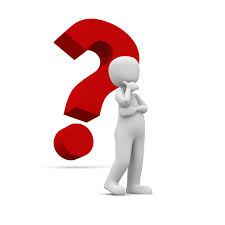 این نوشتار کوششی است در جهت بررسی و ارزیابی این پرسش هاو ارائه راهکارهایی که هم به گسترش دامنه مصرف کالاهای فرهنگی و هم به دگرگونی های ساختار اقتصادی- اجتماعی یاری رساند. 
در دنیایی که ما در ان به سر می بریم هر روز شاهد دگرگونی های سریع و گسترده در ابعاد اجتماعی، فرهنگی، اقتصادی هستیم که این  دگرگونی ها بر تمامی ابعاد زندگی فردی و اجتماعی تاثیر فراوانی دارد. یکی از پیامدهای این تغییر  و تحول که به سبب فن آوری پیشرفته حاصل شده افزایش اوقات فراغت نامیده اند.
اما با این حال افزایش اوقات فراغت بی ان که این اوقات محتوای پربار و مناسبی داشته باشد. نتیجه ای جز «باری به هر جهت زندگی کردن» ندارد در عین حال شتابزدگی  و یک بعدی عمل کردن و فقط به کمیت  امور فرهنگی پرداختن پیامدهای ناگواری را به دنبال دارد که خود به روند توسعه اجتماعی آسیب رسانده اهنگ ان را کند خواهد ساخت و یا آن را از مسیر عادی منحرف خواهد کرد.
فقط به کمیت  امور فرهنگی پرداختن
آگوستین ژیرار در کتاب توسعه فرهنگی چنین اورده: « همان گونه که ادامه زندگی تنها با نان خالی میسر نیست اکنون فهمیده ایم که توسعه فرهنگی، موضوعی تجملی نیست که جوامع بتوانند بدون ان سر کنند اما شتابزدگی  در امور فرهنگی خاص کشورهای جهان سوم است و افراد  و اجتماع را دچار بحران های خطرناک خواهد کرد (7/ ص 52)
توسعه فرهنگی، موضوعی تجملی نیست
در این راستا انچه مهم می نماید اگهی یافتن از میزان پذیرش و گستردگی ابعاد الگوهای مصرف فرهنگی و همچنین پی بردن به چگونگی مصرف انها است که باید در راس امور فرهنگ  و جزء اصلی برنامه ریزی مدیران و مسئولان قرار گیرد تا به رفع موانع و مشکلات موجود در تمامی ابعاد توسعه اجتماعی – فرهنگی کشور یاری رساند. اما متاسفانه ما دقیقا نمی دانیم در چه شرایط فرهنگی قرار داریم؟
منابع تولید و توزیع فرهنگی مصرف کالاهای فرهنگی و متغیرها و پدیده های فرهنگی جامعه ما در چه شرایطی هستند؟  و در چند سال اخیر پژوهش هایی در زمینه مصرف کالاهای فرهنگی در کشور انجام شده که از جمله می توان به پژوهش دکتر احمد رجب زاده  اشاره کرد که با الگوگیری از تحقیق سازمان یوسنکو در باب مصرف کالاهای فرهنگی خانوار  در سه کشور هندف اندونزی و کره انجام گرفته است. اما دیگر تحقیقات در کشور ما مربوط به رسانه های گروهی است
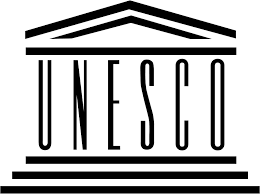 منابع تولید و توزیع فرهنگی
یا فقط به یکی از اجزای کااهای فرهنگی پرداخته است در زیر مروی بر این دو پژوهش و نتایج حاصل از آنها خواهیم داشت.
پژوهش سازمان یونسکو
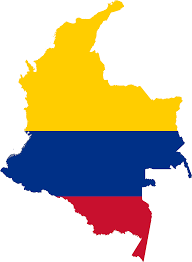 این مطالعه که در سه کشور هند، اندونزی و کره در مرو مصرف کالای فرهنگی خانوار در پی یکی نشست های یونسکو در سال 1967 انجام گرفت . بر  توجه به ابعاد کمی توسعه فرهنگی در کنار ابعاد کیفی تاکید داشت. سازمان یونسکو با هدف به دست اوردن داده هایی در مورد مشارکت فرهنگی به خصوص  مشارکت از تنوع سنت های شفاهی با همکاری موسسه پژوهشی فاس در کلمبیا الگویی را برای سنجش میزان دستیابی به منابع فرهنگی و مشارکت در فعالیت های فرهنگی طراحی کرد منابع فرهنگی قابل دسترس در این تحقیق به موارد زیر محدود می شد:
رسانه های جدید برای انتشار فرهنگ که عبارت بود از : کتاب، روزنامه ، مجلهف رادیو و تلویزیون. 
رسانه های سنتی برای انتشار فرهنگ که عبارت بود از سنت های شفاهی. 
کالاهای (ابزار و تجهیزات) ضروری برای انجام فعالیت  در زمینه هنرها و صنایع دستی، بازی و ورزش
در مورد مشارکت در فعالیت های فرهنگی نیز به دو مورد اشاره شد:
شناسایی فعالیت هایی که از خلال آن منابع فرهنگی در دسترس مورد استفاده   قرار می گیرند. 
شناسایی فعالیت های انجام شده در اوقات فراغت.
در این پژوهش منابع فرهنگی در معنای وسیع کلمه عبارت بود از مجموع کالاها و اشیاء در دسترس که انجام فعالیت های فرهنگی را ممکن یا آسان می کرد. 
فعالیت های فرهنگی از نظر سازمان یونسکو فعالیت هایی هستند که اعضای یک جامعه از طریق آن خودشان را محقق می سازند و استعدادها  و شخصیت خود را شکوفا می کنند.
استعدادها  و شخصیت خود
پژوهش دکتر رجب زاده
در ین پژوهش شهر اصفهان  به عنوان نمونه  مورد ارزیابی قرار گرفته است. همان گونه که پیش از این ذکر شد این طرح نسبتا جامع با الگوگیری از پژوهشی که یونسکو در سه کشور هند، اندونزی و کره انجام داد، صورت گرفته و در هشت جلد تنظیم شده است.
جلد نخست به توصیف ویژگی های اقتصادی اجتماعی و فرهنگی اصفهان  می پردازد. در جلد دوم متغیرهای یاد شده و متغیرهای دیگر مانند جنسیت با نوع و میزان  مطالعه کتاب مورد آزمون همبستگی قرار گرفته اند. در جلد سوم همبستگی موارد دیده شده با میزان و نوع مطالعه روزنامه  و مجله سنجیده شد. به همین ترتیب در جلد چهارم رادیو و تلویزیون در جلد پنجم ضبط صوت  و سی دی. در جلد ششم در جلد ششم ورزش. در جلد هفتم فعالیت های دستی و هنری و در جلد هشتم، رسانه های سنتی همچون  دید و بازدید، میهمانی  شب نشینی، جلسه های قرآن  و جلسه های روضه و دعا بررسی شده اند نتایج به دست آمده  بدین قرارند:
رغبت اندک جامعه مورد مطالعه به فرهنگ مکتوب (روزنامه مجله کتاب) و تسلط و فراگیری مطلق رسانه های تصویری به مخصوص تلویزیون نستب به سایر کالاها 
سهم اندک انجمن ها، موسسه ها و سازمان های فعال در عرصه اجتماعی
تماشای تلویزیون و معاشرت خانوادگی و استراحت در منزل به مثابه شیوه های غالب  گذران اوقات فراغت در شهر اصفهان
 بی رغبتی به ورزش و مطالعه به عنوان ابزارهای فراغتی مهم در جامعه
پایین بودن سطح شرکت در انجمن ها و موسسه هایی که  اوقات فراغت  مردم را پر می کنند.
روش تحقیق
روش تحقیق در پژوهش حاضر، پیمایشی و از نوع توصیفی است که ضمن به کارگیری اسناد و مدارک از پرسشنامه غیر استاندارد با 41 سوال به صورت بسته (جواب های از پیش تعیین شده ) نیز استفاده شده است. سوال ها به دو دسته کلی تقسیم شده اند. دسته اول سوال هایی هستند که پایگاه اقتصادی – اجتماعی و منطقه سکونت افراد را مورد سنجش قرار می دهند و دسته دوم به سنجش میزان مصرف کالاهای فرهنگی می پردازند.
پیمایشی و از نوع توصیفی
تجزیه و تحلیل داده های این پژوهش  در دو سطح آمار توصیفی و استنباطی صورت گرفته است. در سطح آمار توصیفی از فراوانی و درصد  و در سطح آمار استنباطی از آزمون های رگرسیون چند متغیره، ضریب همبستگی پیرسون آزمون مقایسه زوجی، آزمون t، آزمون f و تحلیل مسیر در قالب نرم اقزار SPSS استفاده شده است.
دو سطح آمار توصیفی و استنباطی
تعریف فرهنگ
همان گونه که می دانید قلمرو فرهنگ به وسعت حیات اجتماعی انسان است. فرهنگ جهان با زندگی آدمی در آمیخته  که گویی از همان روزهای نخست زندگی انسان را شکل داده  و بدان هویت بخشیده است. فرهنگ پدیده ای است انسانی که دارای کارکرد های هویتی و اجتماعی است.
تعریف های گوناگونی از فرهنگ شده است که برخی از آن ها را در زیر می آوریم: 
1- فرهنگ مجموعه ای از دستاوردهای مادی و معنوی انسان ها است و گروه های اجتماعی آن را شکل می دهند و در حافظه جامعه ذخیره می شود (18/P175)
2- فرهنگ مجموه ای از الگوهای تفهم تفکر  و کنش انسانی است که با الگوی زیستی انسان تناسب دارد. 
3- فرهنگ الگوی زندگی تولید و مصرف است که فصل ممیز گروه ها از یکدیگر می باشد (15/P11)
5- فرهنگ، هویت و حالت روحی جوامعی است که نظام هویتی ابزارها هدف ها و ثبات شناخته شده ای را می طلبد (16/P18)
6- نوریل بر رابطه موجود میان پیشرفت های حمل و نقل و ارتباطات از یک سو و ارزش های فرهنگی از سوی دیگر تاکید می کند و معتقد است  که امکان تحرک انسان ها نقش جدیدی را در تحرک خانواده فرهنگ و آداب و رسوم جوامع ایفا می کند (17/ P33)
7- روابط و کنش متقابل  میان جوامع و فضاها و شکل گیری هویت ها بر عهده فرهنگ است از این رو بدون تاثیر آن، توسعه معنا ندارد و اگر توسعه ای در کار باشد توسعه خنثی است (11/ p 49)
8- گامی ایجاد همبستگی میان سن جنس اصالت اجتماعی و قومی مکان سکونت و رهیافت های اجتماعی بر عهده فرهنگ است. 
9- فرهنگ مترادف عدالت اجتماعی است و از شیوه های نمادی شفاف و عینی بوده در صدد ارائه بهترین سبک زندگی و شیوه های سکونت است (15/ p91)
با توجه به تعریف  های یاد شده که نشان دهنده ابعاد متنوع فرهنگ و زمینه های رشد و تحول آن است و یا در نظر داشتن این نکته که تحولات فرهنگی به دلیل  تاثیر گذاری آشکار و پنهان بر جامعه در بین دیگر تحولات از موقعیت ممتازی  برخوردارند. این سوال مطرح می شود که کالاهای فرهنگی به عنوان بخشی از فرهنگ که خود تحت تاثیر جامعه هستند چه تاثیری بر جامعه می گذارند؟
آنها مسلم است این است که با پیشرفت و گسترش فن آوری ابزارهای انتقال فرهنگ با ابعادی وسیع  و با نام کالاهای فرهنگی و روز به روز  امکان رشد و تعالی فرهنگ در راه یگانگی و وحدت بشر فراهم نموده اند و همین نوع و پیچیدگی روزافزون روابط  افراد با جامعه را دگرگون خواهد کرد پس مطالعه تاثیر کالاهای فرهنگی بر قشرهای گوناگون  جامعه و به طور کلی بافت اجتماعی در بردهای زمانی کوتاه مدت میان مدت و بلند مدت  در هدایت جوامع  به خصوص کشور ما که جزء شکورهای جهان سوم قلمداد می شود از حالت ایستا و کم تحرک به سوی آینده ای پربار و پر تحرک  و همسو شدن با تحولات سریع جهانی نقش کلیدی را ایفا می کند.
در این جا با توجه به این که کالاهای فرهنگی به عنوان یکی از نمودهای مادی و عینی فرهنگ در ساختار اجتماعی مورد مطالعه قرار می گیرد. عنوان پژوهش «رابطه اقتصادی- اجتماعی و مصرف کالاهای فرهنگی» در نظر گرفته شد لازم به ذکر است که تاکنون هیچ پژوهشی در زمینه شناسایی و نحوه ارزشیابی تفاوت الگوی مصرف کالاهای فرهنگی در میان طبقات اجتماعی در جامعه مورد مطالعه انجام نگرفته است.
فرضیه های تحقیق
در تحقیق حاضر یک فرضیه کلی و پنج فرضیه جزیی وجود دارد
فرضیه کلی: بین «پایگاه اقتصادی- اجتماعی» و «مصرف کالاهای فرهنگی» رابطه ای معنادار وجود دارد. از این فرضیه پنج فرضیه جزیی به دست امده که عبارتند از:
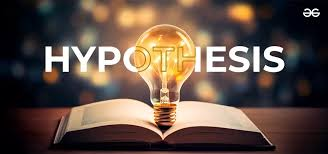 فرضیه های تحقیق
1- میان «جنس و مصرف کالاهای فرهنگی « رابطه ای معنادار وجود دارد. 
2- میان «درآمد و مصرف کالاهای فرهنگی» رابطه ای معنادار وجود دارد. 
3- میان «منطقه مسکونی و مصرف کالاهای فرهنگی» رابطه ای معنادار وجود دارد. 
4- میان منطقه مسکونی و مصرف کالاهای فرهنگی، رابطه ای معنادار وجود دارد
5- میان «میزان اوقات فراغت و مصرف کالاهای فرهنگی» رابطه ای معنادار وجود دارد.
متغیرهای مستقل
پایگاه اقتصادی- اجتماعی
 جنس
 تحصیلات
درامد
منطقه محل سکونت
 اوقات فراغت
متغیرهای وابسته (کالاهای فرهنگی)
کتاب، مجله و روزنامه کتابچه تلویزیون، رادیو، سینما تئاتر، ماهواره، کامپیوتر، ویدئو کلوپ، ورزش، سالن با میدان ورزشی، وسایل بازی و سرگرمی.
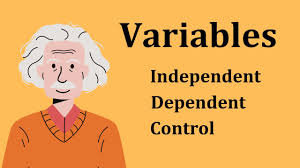 در طرح اصلاح گزارش فرهنگی کشور در بحث مصرف کالاهای فرهنگی به کتاب نشریه موج افشانی رادیو و تلویزیون سینما، تئاتر، موسیقی، ویدئو همچنین به موزه ها، کتابخانه ها، ویدئو کلوپ، ورزش گردشگری و... اشاره شده است.
طرح اصلاح گزارش فرهنگی کشور
جامعه آماری
در پژوهش حاضر جامعه اماری تمامی افراد دارای سن 15  و بیشتر از آن است که ساکن شهر اصفهان می باشند. (به این دلیل که این افراد می توانند به تنهایی از کالاهای فرهنگی استفاده کرده جوابگوی سوال های پرسشنامه هم باشند.
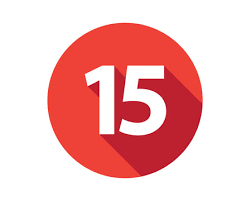 بر اساس آخرین سرشماری عمومی نفوس و مسکن که در سال 1375 انجام گرفته کل جمعیت شهر اصفهان 1266075 نفر و جمعیت دارای 15 سال  و بیشتر از آن در شهر اصفهان 818160 نفر بوده اند.
تعداد 270 مورد پرسشنامه در نظر گرفته شده که با استفاده از روش نمونه گیری خوشه ای در پنج ناحیه شهرداری اصفهان (ناحیه 2 در غرب، ناحیه 3  در مرکز، ناحیه 6 در جنوب ناحیه  7 در شمال  و ناحیه 10 در شرق شهر) توزیع شد.
تاریخچه موضوع
موضوع بررسی مصرف کالاهای فرهنگی برای اولین بار در سال 1967 در نشست  سیاست های فرهنگی در موناکو  مطرح گردید. نکته عمده در این نشست  توجه به این امر بود که توسعه فرهنگی عموما به صورت امری کیفی درک می شود و به جنبه کمی آن توجه نمی شود.
نشست  سیاست های فرهنگی
در نشستی دیگر به سال 1979سازمان یونسکو با هدف دستیابی به داده هایی در مورد مشارکت به خصوص از نوع سنت های شفاهی، مدلی برای پیمایش میزان دستیابی به منابع فرهنگی و مشارکت در فعالیت های فرهنگی طراحی کرد. هدف از این مدل، دستیابی به ارزیابی های کمی و استفاده از سنت های شفاهی در انتقال فرهنگ بود. این مدل در کلمبیا به اجرا در آمد و در این تحقیق مشاهده شد که در جایی که تصور می رفت. سنت های شفاهی در فعالیت های فرهنگی غلبه داشته باشند. رسانه های جدید مانند رادیو  تا ان جا نفوذ کرده بود که فعالیت های فرهنگی از طریق سنت های شفاهی به یک عمل سطحی تبدیل شده بود بنابراین حاصل تحقیق آن شد که سنت های شفاهی  صرفا به عنوان یکی از منابع فرهنگی  ممکن جوامع سنتی پذیرفته شود. در پی این تفسیر بود که مدل به شکل زیر درامد.
1- ویژگی های جمعیتی – اقتصادی- اجتماعی اعضای خانوارهای نمونه
2- ویژگی های تسهیلات فرهنگی خانوار نمونه
3- تعیین میزان اوقات فراغت  و فعالیت های انجام شده در زمان فراغت  و فعالیت های ترجیحی  و اطلاعات مربوط به آرزوها و محدودیت های مردم در استفاده از اوقات فراعت (8/ ص 43)
پس از این تحقیق و تعیین محورها به کوشش سازمان یونسکو، دکتر رجب زاده با توجه به تغییراتی که در سال های اخیر  در رسانه های جدید در کشورهای در حال توسعه رخ داده است، از جمله ورود ویدئو  به جرگه کالاهای فرهنگی همچنین با توجه به شرایط ایران و تجربه هند در زمینه اجرای طرح فعالیت ها و کالاهای فرهنگی را در چهار محور تعیین و مشخص نمود:
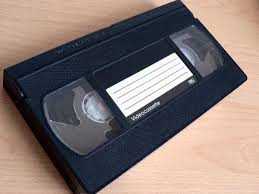 ورود ویدئو  به جرگه کالاهای فرهنگی
1- رسانه های جدید: رادیو، تلویزیون، ضبط صوت گرامافون دیسک ویدئو ماهواره کتاب و مجله. 
2- رسانه های سنتی: سنت های شفاهی ، سرگذشت پیشینان، ضرب المثل لالایی ، ترانه های محلی، کلمات قصارف چیستان، شعر، حدیث ، روایت سرگذشت مشاهیر و بزرگان دین و قران. 
3- محل و موقعیتی  که سنت های شفاهی در ان نقل می شودف درون خانه، شب نشینی و مهمانی، مراسم خانوادگی، روضه، سفره نذری، جلسه های دعا و قرآن، جشن عبادت، جشن تولد، رقص، مراسم چهار شنبه سوری، شب یلدا، ختنه سوران، مراسم عقد و عروسی مولودی، جشن ازدواج، خواستگاری و بازدید زائران مکان های مقدس.
4- کالاهای فرهنگی (امکانات فرهنگی) و فعالیت های انجام شده از طریق آنها. 
الف) هنری: دوربین عکاسی و فیلمبرداریف لوازم نقاشی و طراحیف گرافیک، اپارات پخش فیلم، لوازم خطاطی، آلات موسیقی و کلکسیون های مختلف. 
ب- هنرهای دستی : قالی بافی، قلاب دوزی، کوبلن دوزی، مجسمه سازی، خیاطی، پولک دوزی، منبت کاری،  کاموابافی، گلسازی تکه دوزی، ملیله دوزی، سرمه دوزی، سوکمه
دوزی، منجوز دوزی،  گلدوزی،  شماره دوزی،  و ویترایج- 
بازی و سرگمی: شطرنج تخته نرد، سگا، آتاری، کمدور، کامپیوتر
مذهبی- عبادی: تسبیح، جا انداز، انگشتر،  عطر، مقدمه ، چادر نماز، عبا، لباس عزا، وسایل عزادار (کوتل و زنجیر و ...) کتاب های مرثیه و نوحه.
ه- ورزشی: توپ فوتبال، تخته  شنا، راکت،  میز پینگ پنگ  هالتر، دمبل، فنرکشی، بارفیکس، تور و توپ والیبال، سبد و تور بسکتبال، دوچرخه، دوچرخه ثابت، استخر تخته شیرجه (دایو) طناب ورزش، اسکیت، توپ  و راکت بدمینتون توپ تنیس و دستگش بوکس (3/ ص 1-7)
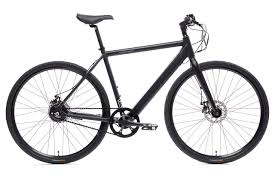 مروری بر دیدگاه ها و نظریه ها
کارل مارکس از نظر مارکس ساختار اقتصادی، در هر جامعه به مثابه زیربنا  . کالاهای فرهنگی به عنوان جزئی از فرهنگ به مثابه روبنای فهنگی جامعه است، طبقه اجتماعی نیز در ساختار اقتصادی جامعه قرار می گیرد اساس طبقه را مالکیت خصوصی شکل می دهد که در اثر انباشت سرمایه ها و دارایی ها به وجود می آید و نه تنها جزء مالکیت خصوصی به شمار می رود بلکه می توان به کمک ان،چیزهای با ارزشی تولید کرد و ثروت اندوزی نمود، از سوی دیگر طبقه نقطه از بعد عینی تشکیل نشده و به عوامل ذهنی همچون  خوداگاهی طبقاتی نیز بستگی دارد.
روبنا منشا ساختار عقاید و اندیشه ها است که بر زندگی انسان ها تاثیر فراوانی دارد. بنابراین نظام آموزشی و رسانه های گروهی جزیی از روبنا به حساب می آیند و در عصر ما  نیز به عنوان ابزاری برای فراگیری عقاید و تبادل اطلاعات در تمام جوامع حتی جوامعی که به کمترین میزان از رشد و پیشرفت دست یافته اند، به کار می روند.
نظام آموزشی و رسانه های گروهی
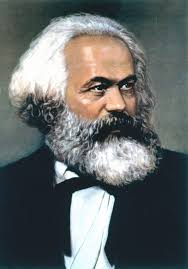 مارکس به هنر جهانی نیز اشاره می کند. مصرف جهانی یا جهانی شدن مصرف فرایندی است که طی ان نیاز افراد صرفا  از داخل جامعه تامین نمی شود بلکه  افراد با ایجاد زمینه های مناسب به مصرف کالاهای خارجی خواهند پرداخت. مارکس معتقد است  افراد جامعه با وابستگی به مصرف جهانی هم از مصولات فکری خارجی استفاده خواهند کرد. به همین دلیل نیز در زمینه فکری ظهور ادبیات جهانی را نوید می دهد.
هنر جهانی
مارکس
ماکس وبر: علاوه بر بعد اقتصادی ساختار اجتماعی به ابعاد سیاسی و اجتماعی نیز توجه نموده است، چنان که عقیده دارد طبقه ثروتمند همواره سعی می کند خرید کالاهای گران قیمت و امتیاز های اجتماعی و آموزشی را تا آن جا که با هزینه سر و کار دارد به انحصار خود درآورد.  زیرا استفاده از کالاهای گران قیمت به دلیل هزینه بر بودن تنها د راختیار قشرهای بالای جامعه قرار می گیرد.
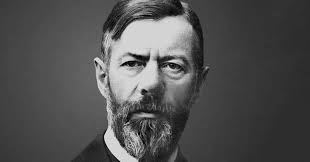 ماکس وبر
اگر چه به نظر او تمامی کالاهای فرهنگی از جمله رادیو و تلویزیون کتاب روزنامه و مجله هزینه چدانی نمی برد، اما بر طبق این نظر انتظار می رود که کالاهای گران قیمت مانند لوزام موسیقی یا تئاتر و سینما به قشر بالای جامعه اختصاص باید همچنین گرایش به انواع موسیقی در میان قشرهای گوناگون جامعه متفاوت است وبر در تعیین قشر اجتماعی علاوه بر ثروت میزان اعتبار  و احترام اجتماعی که از جانب اجتماع مورد تایید قرار گرفته، همچنین بر قدرت یا زور نیز تاکید دارد.
به طور کلی قشربندی از نظر وبر در سه عامل اصلی بنا شده است:
1- منزلت اقتصادی که با شاخص های چون دسترسی به اموال خانواده، شغل،سرمایه و محل سکونت مشخص می شود. 
2- منزلت اجتماعی که شامل شکل مصرف شیوه مصرف علم و دانش محل سکونت، لباس و به طور کلی صورتی خا از تربیت درمعنای وسیع کلمه است. 

3- بعد سوم از پایگاه اقتصادی و اجتماعی قدرت است: اما قدرت مانند ثروت پدیده ای عینی و قابل تملک نیست، بلکه قدرت های قانونی معمولا با یک نقش معین  همراه هستند و می توان منبع قدرت را با نقش اجتماعی فرد تحلیل نمود. وبر علاوه بر معیارهای عینی به برداشت های ذهنی و شخصی افراد از موقعیت طبقاتی شان اهمیت می دهد. زیرا معتقد است که تاثیرات این برداشت شخصی در رفتار افراد انعکاس می یابد (9/ ص 70)
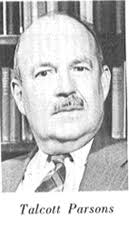 تالکوت پارسونز به رابطه سیبرنتیکی و مبادله اطلاعات و انرژی میان خرده نظام ها اعتقاد دارد و فرهنگ به عنوان ذخیر اطلاعات در صدر ان قرار می گیرد هنگامی که فرد از طریق نظام آموزشی یا نهاد خانواده با فرهنگ برخورد می کند ان را درونی کرده و شکلی فرهنگی می یابد. این فرایند، تمایلات را به صورت فرهنگی در می آورد و معیارهای اخلاقی را یکپارچه می سازد.
رابطه سیبرنتیکی و مبادله اطلاعات و انرژی میان خرده نظام ها
هر چند در جوامع جدید با وجود خانواده های هسته ای نقش خانواده کم رنگ تر و نقش سازمان های آموزشی و حرفه ای برجسته شده است پس از طی این مراحل شخصیت که متشکل از تمایلات اساسی است آشکار می شود این تمایلات کنشگران را وادار  می کند که چیزهایی را که در محیط عرضه می شود بپذیرند یا رد کنند (4/ ص 227)
خانواده های هسته ای
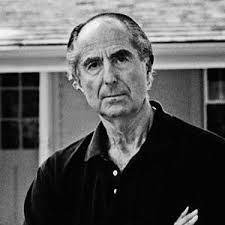 ملوین تامین: از نظر تامین هنگامی که سبک زندگی را به عنوان یک شاخص جزیی برای سطحی از ارزیابی اج، مثلا هنگامی که اجتماعی به کار می بریم مثلا هنگامی که منطقه محل سکونت عامل تعیین کننده قشر اجتماعی باشد، افرادی که در مناطق پایین زندگی می کنند و دارای سطح تحصیلات شغل و درآمد بالایی هستند برای اعتبار بخشیدن به این ادعا که شایستگی دارند در سطح بالاتری از ارزیابی اجتماعی قرار بگیرند می کوشند تا با در پیش گرفتن تدابیری به ادعاهای خود رسمیت بخشند. این امر از طریق  تغییر نوع الگوی مصرف کالاها و یا تغییر محل سکونت انجام می گیرد.
ملوین تامین
سبک زندگی  یکی از پیامدهای پایگاه اجتماعی است و به صفاتی برگردانده می شود که مایه تفکیک گروه های پایگاه و طبقه اجتماعی استف گروه هایی که دارای سهم معینی از منزلت و حیثیت اجتماعی هستند.
پایگاه اجتماعی
سبک های زندگی همچون پاره فرهنگ متمایز کننده طبقات اجتماعی در درون «مادر فرهنگ»  مشترک همگان در نظر گرفته می شوند، فشارهایی که به فرد وارد می شود تا او سبک زندگی مناسب را اختیار کند گاهی چنان ظریف است که شخص اصلا متوجه نمی شود که چگونه همسویی با پایگاه اجتماعی انتخاب او را در جهتی خاص هدایت کرده است (2/ص 183-184)
همسویی با پایگاه اجتماعی
دیوید چنی: از دیدگاه چنی مطالعه سبک زندگی ادامه بحش های قبلی با عنوان طبقه قشر اجتماعی  و پایگاه اقتصادی- اجتماعی است که امروزه با عنوان «سبک زندگی»  مطرح می شود. سبک زندگی به مفهوم عام تر، «فرهنگ مصرف گرایی» نام می گیرد.
این مفهوم برای توصیف کنش میان انسان ها مورد استفاده قرار گرفته و در ضمن الگوهایی  را برای این کنش فراهم می آورد. بر این اساس افراد برای نشان دادن ارتباط خود با گروه ها یا به عکس دور بودن از گروه ها بر مصرف کالاها تاکید دارند (به عبارت دیگر، مردم از طریق مصرف کالاهای مختلف خود را به پایگاهی نزدیک یا از آن دور می سازند)
توصیف کنش میان انسان ها
به نظر چنی مصرف در جوامع سنتی در حد برآورده کردن نیازها بوده، اما امروزه چشم و هم چشمی ها و مدهای جدید و ...افراد را وادار به خردی و مصرف بی رویه کالاها می کند و در کنار این عوامل جنسیت نیز عامل مهم دیگری برای مصرف گرایی است. زیرا حساسیت زنان در برابر تحریک زیاد است و در کنار آن وظیفه  رسیدگی به اعضای خانواده و توجه به سبک زندگی و منزلت خانواده مخصوص زنان است زیرا مردان بیشتر به امور سازمانی و حوزه عمومی دلبستگی دارند.
نحوه گذران اوقات فراغت از نظر جنسیت نیز با سبک زندگی پیوندی نزدیک دارد که امروزه دچار دگرگونی های وسیع شده است. پیش از این برخی از شیوه های گذران اوقات فراغت مثل گوش دادن به موسیقی بهره بردن از هنرهای نمایشی و ورزش در اختیار و انحصار نخبگان قرار داشت اما از ابتدای قرن بیستم این شیوه ها به تدریج حالت عمومی پیدا کرد و هر روز به سمت کاهش تفاوت میان طبقات پیش می رود. پرکردن اوقات فراغت با استفاده از تفریحات فرهنگی چون کتاب، روزنامه و مجله، رادیو، تلویزیون، ویدیو سینما و موسیقی اهمیت این صنایع فراغتی را آشکار می کند تولید کنندگان این کالاها قادرند با دستیابی به اطلاعات جدید و دستکاری ارزش های نمادین خود را همواره در موقعیت ممتازی نگه دارند (12)
پیر بوردیو: در یک مطالعه تجربی نشان داده که فرهنگ می تواند به شکل علمی مورد مطالعه قرار گیرد. وی این مساله را با ارتباط میان سلیقه افراد و جایگاه آنها در اجتماعی مثل ارتباط بین ترجیح یک نوع موسیی  یا یک نوع ورزش و طبقه اجتماعی  افراد می سنجد. او سه ارتباط مستقیم میان سلیقه افراد و جایگاه آنها در نظام اجتماعی مثل ارتباط بین ترجیح یک نوع موسیقی با یک نوع ورزش و طبقه اجتماعی افراد، می سنجد، او به ارتباط مستقیم میان سلیقه و طبقه (به خصوص طبقه بالا و پایین) و ارتباط میان طبقه اجتماعی  و توانایی افراد اشاره می کند و ان را مورد ارزیابی و بررسی قرار می دهد
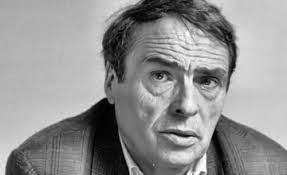 او عقیده دارد کسانی که سلیقه مشابهی دارند دارای زندگی و اولویت های مشابهی هستند و از بقیه افراد متمایزند. این امر نتیجه تحصیلات  و رده طبقاتی متفاوت افراد در نظام اجتماعی است طبقات بالای جامعه  با انتخاب یک نوع خاص از یک کالا با یک روش خاص گذران  اوقات فراغت  مثل نگاه کردن  به فیلمی خاص یا گوش دادن به موسیقی می توانند به دلیل نفوذی  که بر افراد جامعه دارند سلیقه خود را به دیگران (طبقات پایین تر) تحصیل کنند و قشرهای زیر دست نیز معمولا از آنها پیروی می کنند (5/ص 523)
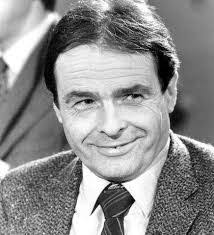 پیر بوردیو
آزمون و فرضیه ها
فرضیه کلی تحقیق: بین «پایگاه اقتصادی و اجتماعی و مصرف کالاهای فرهنگی  در سطح p<0/01 معنادار بوده است. به عبارت دیگر به دلیل اینک میزان r (0/778) به دست آمده  در سطح ارتباط p  کوچکتر یا مساوی 0/01 می باشد. بین دو متغیر  مستقل و وابسته ارتباط برقرار می شود. همچنین آزمون رگرسیون چند متغیره نیز نشان داد که مهم ترین عامل  در مصرف کالاهای فرهنگی با درنظر گرفتن سایر متغیرها (درآمد، منطقه محل سکونت و ...) پایگاه اقتصادی – اجتماعی می باشد و دارای بیشتری میزان اثرگذاری  است.
آزمون رگرسیون چند متغیره
به عبارت دیگر با ورود سایر متغیر ها شدت اثرگذاری (ضریب بتا) در رگرسیون انجام گرفته از 0/778 به 0/843 رسیده است. یعنی اولین و مهم ترین عامل در مصرف کالاهای فرهنگی پایگاه اقتصادی- اجتماعی می باشد بنابراین فرض پژوهش با 99 درصد اطمینان و 0/01 احتمال خطا تایید می شود و قابل تعمیم به جامعه آماری است بنابراین می توان گفت هم پایگاه اقتصادی  و هم پایگاه اجتماعی افراد با مصرف کالاهای فرهنگی ارتباط مستقیمی دارد. این بدنی معنا است که با کم و زیاد شدن درامد فرد یا خانواده مصرف کالاهای فرهنگی نیز کاهش یا افزایش خواهد یافت.
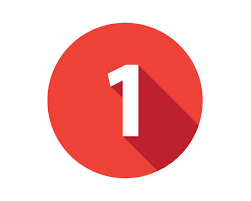 نخستین فرضیه جزیی تحقیق: بین جنس و مصرف کالاهای فرهنگی رابطه ای معنادار وجود دارد.
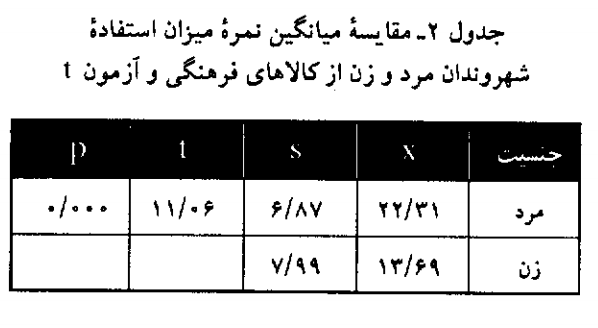 با توجه به آزمون مقایسه میانگین نمره میزان استفاده زنان و مردان از کالاهای فرهنگی و با توجه به این که t مشاهده شده در سطح p کوچکتر مساوی 0/01 معنادار بوده نتیجه می گیریم که بین میزان استفاده شهروندان مرد و زن از کالاهای فرهنگی تفاوت وجود دارد. به عبارت دیگر مردان بیش از زنان کالاهای فرهنگی استفاده کرده اندد اما در رگرسیون انجام شده مشاهده شد که با ورود متغیرهای دیگری چون تحصیلات، درآمد و ... تاثیر جنس بر مصرف کالاهای فرهنگی کم شد به طوری که در رگرسیون نشان داده نشد این امر به دلیل ساختار رگرسیون می باشد که طبق آن  متغیرها بر حسب شدت تاثیر نشان داده می شوند و اگر شدت این تاثیر ناچیز باشد نشان داده نمی شوند اما از آنجایی که در فرض پژوهش  تاثیر جنسیت جدای از متغیرهای دیگر مطرح شده است و نتایج آزمون  میزان مصرف کالاهای فرهنگی نیز نشان داد که تفاوت معناداری بین میانگین نمرات زنان و مردان وجود دارد بنابراین فرض پژوهش تایید می شود و با 99 درصد اطمینان و 0/01 درصد احتمال خطا قابل تعمیم به جامعه اماری می باشد. بنابراین باید  گفت با توجه به نمرات به دست امده در جامعه مورد مطالعه مردان نسبت به زنان به میزان بیشتری از کالاهای فرهنگی استفاده می کنند.
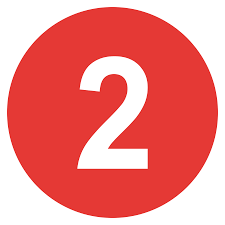 دومین فرضیه جزیی تحقیق: بین در آمد و مصرف کالاهای فرهنگی رابطه ای معنادار وجود دارد. 
داده های پژوهش نشان می دهد که بیشترین میزان استفاده از کالاهای فرهنگی مربوط به گروه درآمدی 200 تا 300 هزار تومان در ماه می باشد و کمترین میزان مصرف کالاهای فرهنگی مربوط به گروه درآمدی زیر 100 هزار تومان در ماه است. 
همچنین تحلیل واریانس  یک طرفه (آزمون F) مقایسه میانگین نمره مصرف کالاهای فرهنگی با توجه به سطح درامد خانواده  نشان می دهد که با افزایش سطح درامد خانواده میزان بودجه اختصاص یافته برای خرید و مصرف کالاهای فرهنگی بیشتر می شوند و با کاهش سطح درامد خانواده اختصاص این بودجه  نیز کاهش می یابد.
در عین حال مقایسه زوجی میانگین نمره استفاده از کالاهای فرهنگی با توجه به سطخحح درآمد خانواده نشان می دهدد که گروه درآمدی 200 تا 300 هزار تومان و همچنین گروه درآمدی 300 هزار  تومان به بالا در ماه به طور یکسان  از کالاهای فرهنگی استفاده کرده اند اما میزان مصرف سایر گروه های درآمدی کاملا با یکدیگر متفاوت است.
بر اساس آزمون مقایسه زوجی که گروه های درآمدی را دو به دو مورد سنجش قرار داده است  به غیر از میانگین گروه درامدی 200 تا 300 هزار تومان در ماه که با گروه درامدی 300 هزار  تومان به بالا تفاوت معناداری ندارد. بقیه گروه  های درآمدی  300 هزار تومان به بالا تفاوت معناداری ندارد. بقیه گروه های درآمدی از نظر استفاده از محصولات فرهنگی دارای تفاوت معنادار هستند..
در رگرسیون چند متغیره انجام شده نشان داده شد که با ورود متغیر درامد حتی با وجود دیگر متغیر ها نظیر پایگاه  اجتماعی تحصیلات اوقات فراغت و ...باز هم در آمد تاثیر خود را تا حد زیادی  حفظ کرده  به گونه ای که بعد از متغیر مستقل پایگاه اقتصادی، اجتماعی دارای بیشترین میزان تاثیر بوده است. بنابراین فرض پژوهش  با 99 درصد اطمینان  و 0/01 درصد خطا تایید می شود و قابل تصمیم به جامعه اماری است
در مجموع بر اساس آزمون های تحلیل واریانس یک طرفه مقایسه میانگین نمره مقایسه زوجی و رگرسیون می توان گفت که درامد نقش اساسی در مصرف کالاهای فرهنگی دارد یعنی با کم و زیاد شدن درآمد میزان مصرف کالاها نیز تغییر می کند.
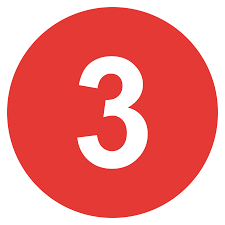 سومین فرضیه جزیی تحقیق: بین تحصیلات در مصرف کالاهای فرهنگی رابطه معنادار وجود دارد. 
این بدین معنا است که بیشترین میزان مصرف کالاهای فرهنگی مربوط به سطح تحصیلی فوق دیپلم به بالا (X=11/16) است.
در تحلیل واریانس یک طرف (آزمون F) مقایسه میانگین نمره مصرف کالاهای  فرهنگی با توجه به سطح تحصیلات  شهروندان با عنایت به این که F مشاهد شده در سطح P کوچکتر مساوی 0/01 معنادار بوده نتیجه می گیریم که بین میزان استفاده شهروندان از کالاهای فرهنگی با توجه به سطح تحصیلات آنان تفاوت وجود دارد. به عبارت دیگر با بالا رفتن سطح تحصیلات میزان استفاده از کالاهای فرهنگی افزایش یافته و با کم شدن یا پایین بودن سطح تحصیلات میزان مصرف این کالاها کاهش می یابد.
بر اساس نتایج آزمون مقایسه زوجی اختلاف میانگین نمرات شهروندان با هر میزان از سواد و تحصیلات  با یکدیگر متفاوت است با توجه به سطح معناداری که در تمام سطوح کوچک تر از  5 درصد  می باشد. ) به عبارت دیگر میزان مصرف کالاهای فرهنگی در تمام سطوح  خواندن و نوشتن زیر دیپلم، دیپلم و فوق دیپلم به بالا با هم متفاوت است.
در رگرسیون انجام نتایج نشان داد که گرچه میزان  واریانس تبیین شده با ورود تحصیلات به میزان 2 درصد افزایش می یابد (از 65 درصد به 67 درصد) اما شدت تاثیر گذاری تحصیلات بر مصرف کالاهای فرهنگی با توجه به ضریب بتای به دست آمده  (13 درصد) در ارتباط با سایر متغیرها و نسبت به متغیرهای دیگر دارای کمترین میزان بوده است اما از ان جایی که سطح تحصیلات  نیز جدای از متغیرهای دیگر مورد بررسی قرار گرفت و نتایج آزمون های میانگین های نمره ها تحلیل واریانس یک طرفه  و آزمون مقایسه زوجی تاثیر تحصیلات را بر مصرف کالاهای فرهنگی مورد تایید  قرار داد. بنابراین می توان گفت که فرض پژوهش با 99 درصد اطمینان  و 0/01 درصد احتمال خطا تایید شده  و قابل تعمیم به جامعه آماری است.
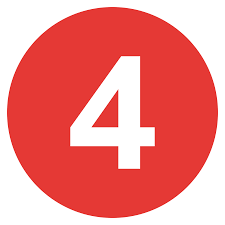 چهارمین فرضیه جزیی تحقیق: بین منطقه محل سکونت  و مصرف کالاهای فرهنگی، رابطه ای معنادار وجود دارد.
داده های جدول نشان می  دهد که بیشترین میزان مصرف کالاهای فرهنگی مربوط به منطقه 6 شهر اصفهان P=22/8 و کمترین میزان مصرف کالاهای فرهنگی مربوط به منطقه 7 (X=16/1) این شهر است. 
در تحلیل واریانس یک طرفه مقایسه میانگین نمره مصرف کالاهای فرهنگی با توجه به منطقه محل سکونت با عنایت به این که F مشاهده شده در سطح P کوچکتر مساوی 0/01 معنادار بوده است نتیجه می گیریم   که بین میزان استفاده شهروندان از کالاهای فرهنگی با توجه به منطه محل سکونت انها تفاوت وجود دارد.
بر اساس نتایج آزمون مقایسه زوجی اختلاف میانگین نمرات میزان استفاده شهروندان از کالاهای فرهنگی در مناطق مختلف شهر اصفهان با یکدیگر متفاوت است به این معنی که میزان استفاده از کالاهای فرهنگی در منطقه 6 پیش از مناطق 7، 10 و2 بوده است همچنین منطقه 2 و منطقه 10 بیشتر از منطقه 2 از کالاهای فرهنگی استفاده کرده اند.
نتایج مقایسه زوجی میانگین نمرات در این مورد نشان می دهد که تاثیر منطقه محل سکونت با توجه به سایر متغیرها و در ارتباط با دیگر متغیرهای وارد شده (درامد، اوقات فراغت  تحصیلات و ...) کم رنگ شد و از شدت ان  کاسته شد. بنابراین نشان داده نشده اما منطقه محل سکونت نیز همچون متغیر چنین  به خودی خود و بدون در نظر گرفتن مورد آزمون قرار گرفته  و ارتباط آن با مصرف کالاهای فرهنگی به تنهایی و با توجه به سه آزمون مقایسه میانگین نمره تحلیل واریانس یک طرفه  و آزمون مقایسه زوجی مورد تایید  وقاع شده است. بنابراین فرض چهام و پژوهش با 99 درصد اطمینان  و 0/01 درصد احتمال خطا تایید می شود و قابل تعمیم به جامعه آماری است.
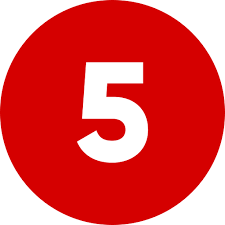 پنجمین فرضیه جزیی تحقیق: بین «میزان اوقات فراغت و مصرف کالاهای فرهنگی» رابطه ای معنادار وجود دارد. 
بر اساس اطلاعات به دست امده  ضریب همبستگی بین میزان اوقات فراغت  شهروندان با میزان استفاده از کالاهای فرهنگی N مشاهده  شده در سطح P کوچکتر مساوی 0/01 معنادار بوده بنابراین بین میزان اوقات فراغت شهروندان و مصرف کالاهای فرهنگی رابطه وجود دارد. به عبارت دیگر ف پس از آن که متغیرهای دیگری چون درآمد ماهانه و سطح تحصیلات  بعد از اوقات فراغت تاثیر وارد معادله رگسیون شدند.باز هم اوقات  فراغت وارد معادله رگرسیون شدند. باز هم اوقات فراغت  تاثیر خود را حفظ کرده  و بر مصرف کالاهای فرهنگی اثر گذار بوده است.
بنابراین فرض پژوهش تایید می شود و با 99 درصد  اطمینان و 0/01 درصد خطا قابل تعمیم به جامعه آماری می باشد. بدین معنی که با افزایش یافتن ساعات اوقات فراغت در  روز یا هفته میزان مصرف کالاهای فرهنگی نیز افزایش می یابد و عدم وجود اوقات فراغت  یا کاهش میزان اوقات فراغت  در روز یا طول هفته باعث کاهش مصرف کالاهای فرهنگی می شود.
بر اساس نتایج رگرسیون چند متغیره نیز پایگاه اقتصادی – اجتماعی اوات فراغتف منطقه محبل سکونت  و میزان تحصیلات با میزان استفاده  از کالاهای فرهنگی رابطه ای معنادار وجود دارد. 
ضریب تعیین نشان داد  که پایگاه اقتصادی- اجتماعی به تنهایی 60 درصد از واریانس میزان استفاده از کالاهای فرهنگی را تبیین می کند. 
میزان واریانس تبیین شده با ورود متغیر فراغت اوقات فراغت از 60 درصد به 64 درصد با ورود متغیر میزان درآمد به 75 درصد  و با ورود متغیر سطح تحصیلات به 67 درصد افزایش می یابد. بنابراین بر اساس ضریب بتا، بیشترین میزان تاثیر مربوط به پایهگاه اقتصادی- اجتماعی و پس از آن درآمد و اوقات فراغت  و کمترین میزان تاثیر مربوط به سطح تحصیلات  بوده است.
به علت این که پایگاه اقتصادی – اجتماعی ، ترکیبی از درآمد تحصیلات و شغل می باشد. بنابراین باید گفت افرادی که درآمد، شغل و تحصیلات بالایی داشته اند نسبت به سایر افراد  که در پیاگاه اقتصادی- اجتماعی پایینی بوده اند امکان دسترسی و ساتفاده بهینه از کالاهای فرهنگی را داشته اند همچنین با افزایش اوقات فراغت  میزان استفاده از کالاهای فرهنگی نیز افزایش یافته است.
پایگاه اقتصادی – اجتماعی ، ترکیبی از درآمد تحصیلات و شغل
نتیجه گیری
داده های به دست آمده از مصرف کالاهای فرهنگی نشان داد که از بین کالاهای فرهنگی تلویزیون با 89/7 درصد بیننده در روز پرمصرف ترین و ماهواره با 10/2 درصد استفاده  کننده کم مصرف ترین کالاهای فرهنگی هستند، بنابراین  و در پاسخ به پرسش آغازین پژوهش می توان گفت تلویزیون  با عنوان مهم ترین وسیله ارتباط به خصوص ارتباط جمعی  توانسته مرزهای اقتصادی- اجتماعی را پشت سر بگذارد و در بین تمام قشرهای جامعه نفوذ کند  این در حالی است که  در جامعه اماری مورد نظر اختلاف طبقات زیادی وجود دارد .
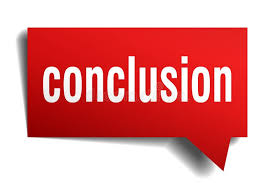 در مورد ماهواره  می توان گفت به علت حساس بودن  دارد، در مورد ماهواره  می توان گفت  که به علت حساس بودن  سوال احتمال می رود پاسخ های داده شده چندان با حقیقت امر مطابقت داشته باشند، اما به ناچار باید به این آمار نیز توجه داشت. بعد از ماهواره کمترین میزان استفاده مربوط به کامپیوتر است که با 11/11 درصد استفاده کننده ، رقم بسیار پایینی را به خود اختصاص داده است این در حالی است که کامپویتر به عنوان یک کالای فرهنگی بسیار مهم که امروزه در دنیا به طور جدی به کار گرفته می شود- جایگاه بسیار پایینی در جامعه مورد نظر دارد و ان چنان که باید و شاید جای خود را باز نکرده است.
در اینجا ذکر چند نکته ضروری است : نخست این که جامعه اماری مورد نظر عموم مردم اند نه افراد تحصیل کرده در این جامعه افراد و گروه های مختلف با شغل  ها، تحصیلات، درآمد ها و امکانات متفاوتی زندگی می کنند، پس در این جا نیاز به کامپیوتر  چندان احساس نمی شود، دوم این که جامعه ما یک جامعه پیشرفته بر مدرن نیست که مردم در زندگی روزمره خود ناگزیر به استفاده از کامپیوتر باشد به طوری که در شهروند عادی می تواند بدون داشتن کامپیوتر در منزل بدون این که با مشکلی روبرو شود به زندگی خود ادامه دهد.
سوم این که خرید کامپیوتر به دلیل بالا بودن هزینه  برای تمامی خانواده ها مقدور نیست. بنابراین  برخی از علاقه مندان با وجود، نیاز مبردم به این وسیله نیازهای خود را به شیوه های گوناگون غیر از خرید کامیپوتر، مثل مراعه به کافی نت ها و فروشگاه های عرضه خدمات کامپیوتری بر طرف می سازند. درباره دیگر کالاهای فرهنگی از جمله سینما تئاتر  ویدئو کتاب مجله  و روزنامه موسیقی و بازی های سرگکی  هایی چون سگا، آتاری و ... باید گفت این کالا ها هنوز نتوانسته اند  بر مرزهای اقتصادی – اجتماعی غلبه کنند و به دلیل بالا  بودن هزینه، استفاده بیشتر در اختیار طبقه های مرفه جامعه است. در این میان دستگاه پخش صوت و رادیو بعد از تلویزیون  به ترتیب تا حد زیادی جای خود را در بین مردم باز کرده اند و استفاده کننده های زیادی دارند.
رابطه بین هر یک از متغیرها و مصرف کالاهای فرهنگی به قرار زیر است:
بین پایگاه اقتصادی- اجتماعی و مصرف کالاهای فرهنگی رابطه ای مثبت و معنادار  وجود دارد. از بین شاخص های پایگاه هم منزلت اجتماعی  و هم منزلت اقتصادی تاثیر مستقیمی  در مصرف کالاهای فرهنگی  دارند این در حالی است که مصرف کالاهایی چون کامپیوتر  یا وسایل صوتی، تصویری و ... که مستلزم  صرف هزینه زیادی است. بیشتر  با منزلت اقتصادی  خانواده ها در ارتباط می باشد بر اساس نتایج نظری ارتباط بین پایگاه اقتصادی- اجتماعی و مصرف کالاهای فرهنگی با نظرات ماکس وبر و پیربوردیو مطابقت دارد .
هم منزلت اجتماعی  و هم منزلت اقتصادی
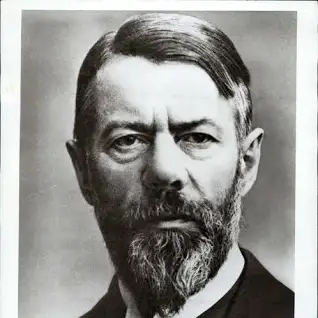 ماکس وبر علاوه بر بعد اقتصادی بر منزلت اجتماعی  نیز تاکید بسیار داشت.  از نظر او افراد ثروتمند جامعه سعی می کنند خرید کالاهای گران قیمت را به انحصار خود در آورند. بنابراین پیش بینی می شود کالاهای ارزان تر مثل روزنامه، مجله رادیو و تلویزیون نیز به گروه ها و قشر پایین جامعه اختصاص یابد پیر بوردیو نیز می کوشد افراد را بر حسب سابقه شان در مصرف کالاهای فرهنگی با توجه به طبقه اجتماعی آنان  طبقه بندی کند.
ماکس وبر علاوه بر بعد اقتصادی بر منزلت اجتماعی  نیز تاکید بسیار داشت
به عقیده او افراد طبقات بالای جامعه با مصرف کالاهای گوناگون تفاوت خود را با دیگر طبقات جامعه در روابط عینی- فرهنگی نشان می دهند- مثال بارز این امر اتوموبیلی است که سوار می شوند یا موسیقی ای است که گوش می دهند همچنین سعی می کنند تا نظر خود را به طبقات پایین جامعه تحصیل کنند.
- میزان جنسیت و مصرف کالاهای فرهنگی رابطه ای معنادار وجود دارد از ان جا که مسئولیت اداره زندگی بر عهده زنان است. علاوه بر این امور مربوط به خانه داری وقت  و ساعت معینی ندارد. بنابراین زنان نسبت به مردان فرصت کمتری برای استفاده از کالاهای فرهنگی دارند. حال اگر مسائل جانبی اشتغال بیرون از خانه یا پرداختن به امور تحصیلی را به این امر اضافه کنیم. باز نسبت به مردان  وقت کمتری برای مصرف کالاهای فرهنگی در اختیار زنان خواهد بود. به همین دلیل نیز مردان بیشتر از کالاهای فرهنگی استفاده می کنند.
بر اساس نتایج نظری، ارتباط بین جنسیت و مصرف کالاهای فرهنگی با نظر دیوید چنی مطابقت دارد به عقیده چنی، جنسیت عاملی برای تعیین مصرف گرایی می باشد،  زیرا حساسیت  زنان در برابر تحریک های خارجی زیاد است و در کنار آن وظیفه رسیدگی به اعضای خانواده و توجه به سبک زندگی نیز بر عهده انان می باشد اما مردان بر عکس زنان با امور سازمانی و عمومی دلبستگی دارد.
جنسیت عاملی برای تعیین مصرف گرایی
رابطه بین درامد و خانواده و مصرف کالاهای فرهنگی نیز رابطه ای مثبت  و معنادار است. بدین معنا که هرچه در آمد افراد زیادتر باشد اختصاص بودجه خانواده به استفاده از  کالاهای فرهنگی بیشتر و متنوع تر نیز افزایش می یابد و برعکس با کم شدن درآمد خانواده  این بودجه نیز کاهش می یابد تا جایی که به جای خرج شدن در زمینه مصرف کالاهای فرهنگی این بودجه صرف هزینه های مهم و ضروری زندگی می شود و استفاده از کالاهای فرهنگی، به گوش دادن رادیو و دیدن تلویزیون  محدود می شودکه حتی گاهی همین میزان استفاده کم نیز برای خانواده هایی مقدور نیست.
بر اساس یافته های نظریف ارتباط بین درامد و مصرف کالاهای فرهنگی با نظر کال مارکس مطابقت می نماید. به نظر مارکس، ساختار اقتصادی به مثابه زیربنای جامعه است و الگوی مصرف کالاهای فرهنگی به عنوان بخشی از فرهنگ در زمره روبنای جامعه قرار می گیرد و طبعا روبنا از زیر بنا متاثر است.
بین تحصیلات و مصرف کالاهای فرهنگی نوعی ارتباط معنادار و مثبت وجود دارد به عبارت دیگر سطح تحصیلات تعیین کننده میزان و نوع مصرف کالاهای فرهنگی است. برای مثال یک شخص بی سواد یا کم سواد هم در نوع مصرف  و هم در میزان مصرف محدودیت دارد. حتی در استفاده کردن از برنامه های رادیو  و تلویزیون مجبور است برنامه های مطابق با سطح و فکر و اندیشه خود را انتخاب کند.
در یافته های نظری ارتباط بین تحصیلات و مصرف کالاهای فرهنگی با نظر تالکوت پارسونز  مطابقت دارد. پارسونز به «رابطه سیبرنتیکی و مبادله اطلاعات و انرژی خرده نظام» اعتقاد دارد که فرهنگ به عنوان ذخیره اطلاعات در راس ان قرار دارد، پارسونز معتقد است هنگامی که انسان از طریق نظام آموزشی، شکلی فرهنگی می یابد و در این جا است که نیاز افراد شکل می گیرد، و این تمایلات کنشگران را وادار می کند تا چیزهایی را که در محیط عرضه می شود بپذیرند یا رد کنند.
رابطه بین منطقه محل سکونت و مصرف کالاهای فرهنگی نیز رابطه ای مثبت و معنادار است. درباره جامعه آماری مورد مطالعه (شهر اصفهان) باید گفت بیشتر امکانات تفریحی- رفاهی  مثل سینماها یا سالن های نمایش یا مراکزی که در آنها برنامه های اجتماعی- تفریحی برگزار می شود در مرکز و قسمت  جنوبی شهر واقع شده و توزیع  یکسانی ندارد بنابراین تها عده کمی از مردم امکان استفاده مطلوب  و بهینه از این مکان ها را دارند:
امکان استفاده مطلوب  و بهینه
گرچه وجود این مراکز  و استفاده از آنها با سطح درآمد خانواده ارتباط دارد و توزیع یکسانی  آنها لزوما منجر به استفاده همگانی نمی شود، اما مراکزی مانند کتابخانه  ها یا مراکز فروش  مجله و روزنامه  و ... نیز که هزینه بالایی برای افراد ندارند به طور یکسان در سطح شهر  توزیع نشده اند و اما کالاهای گران قیمت مثل موسیقی و تئاتر  در اختیار طبقات بالای جامعه است.
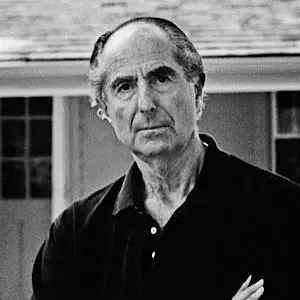 طبق یافته های نظری، رابطه بین منطقه محل سکونت و مصرف کالاهای فرهنگی با نظر ملوین تامین مطابقت دارد. به  نظر او افرادی که دارای شغلف تحصیلات و درآمد زیادی هستند و در مناطق پایین زندگی می کنند برای اتبار بخشیدن به این ادعا که شایستگی دارند در سطح بالاتری از ارزیابی اجتماعی قرار گیرند می کوشند یا در پیش گرفتن راه هایی مثل تغییر نوع الگوی مصرف و یا تغییر محل سکونت به ادعای خود رسمیت بخشند.
ملوین تامین
رابطه بین میزان اوقات فراغت و مصرف کالاهای فرهنگی نیز رابطه ای مثبت و معنادار است. بدین معنی که هر چه  اوقات فراغت  افراد بیشتر باشد خواه این اوقات به صورت محدود  و چند ساعته باشد یا به صورت روزهای طولانی، امکان استفاده از کالاهای فرهنگی نیز برای انان افزایش می یابد البته هم نرخ و هم میزان این استفاده  با توه به پایگاه اقتصادی- اجتماعی افراد متغیر خواهد بود. طبق یافته های نظری ارتباط بین پایگاه اقتصادی- اجتماعی و مصرف کالاهای فرهنگی با نظر دیوید چنی مطابقت دارد.
محدود  و چند ساعته
به  عقیده چنی سرگرمی هایی چون موسیقی، تئاتر و بازی های جمعی  و شرکت در جشن ها در قرن هجدهم مخصوص طبقه نخبگان  بود اما با گسترش فیلم های سینمایی به منزله اولین رسانه جمعی این رسانه به صورت سرگرمی توده ای در آمد و در قرن بیستم، علاوه بر سینما با پیدایش  و افزایش سرگرمی های دیگر مثل تلویزیون  لوازم پخش موسیقی و ...صنایع سرگرمی  و تفریحی به صورت فزاینده شکلی عمومی به خود گرفت.
شکلی عمومی
پیشنهاد های کاربردی
1- با توجه به این که تهیه برخی از کالاهای فرهنگی هزینه زیادی طلب می کند لازم است تا با اتخاذ تدابیری همچون ایجاد مراکز فرهنگی این کالاها به صورت امانت در اختیار شهروندان قرار گیرد یا با قیمت های مناسب و ارزان در محل به آنان عرضه شود تا عده بیشتری از مردم بتوانند از این کالاها بهره بگیرند.
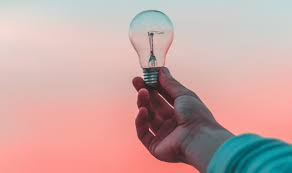 2- با توجه به این که تلویزیون از پرمصرف ترین کالاهای فرهنگی است می باید برنامه های آن هم از لحاظ کمی و هم از لحاظ کیفی مورد ارزیابی قرار گیرد تا با بالا رفتن کمیت و کیفیت برنامه ها افراد جامعه به خصوص جوانان و نوجوانان به سمت فیلم های مبتذل ویدیئویی و برنامه های غیر اخلاقی ماهواره جذب نشوند. 
3-  در مورد ماهواره می توان گفت  کشوری مثل ایران که مردم ان اعتقادات مذهبی پای بند هستند می تواند به تبادل برنامه در زمینه های تفریحی – علمی و ...با دیگر کشورهای اسلامی بپردازند.
4- از آن جایی که بین سطح تحصیلات و مصرف کالاهای فرهنگی رابطه ای مثبت وجود دارد باید با بالا بردن سطح آگاهی عمومی از طریق رسانه ها و وسایل ارتباط جمعی، افراد کم سواد یا بی سواد را هم به مصرف این کالاها تشویق نمود. 
5- با توجه به وضعیت جامعه آماری مورد نظر که بیشتر مراکز علمی- تفریحی در یک قسمت شهر متمرکز شده اند. باید تلاش نمود تا با ایجاد این مراکز  در تمام نقاط شهر پراکنش مراکز فرهنگی در سطح شهر یکسان شود تا تمامی مردم دسترسی یکسانی به آنها داشته باشد.
بالا بردن سطح آگاهی عمومی از طریق رسانه ها